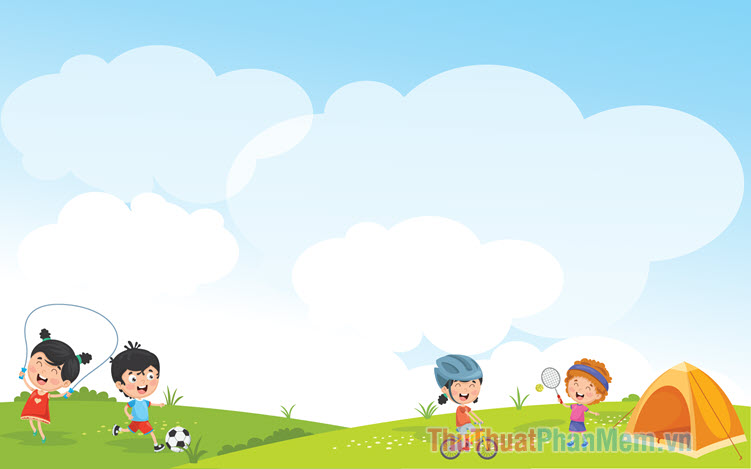 PHÒNG GIÁO DỤC & ĐÀO TẠO QUẬN LONG BIÊN
TRƯỜNG MẦM NON GIANG BIÊN
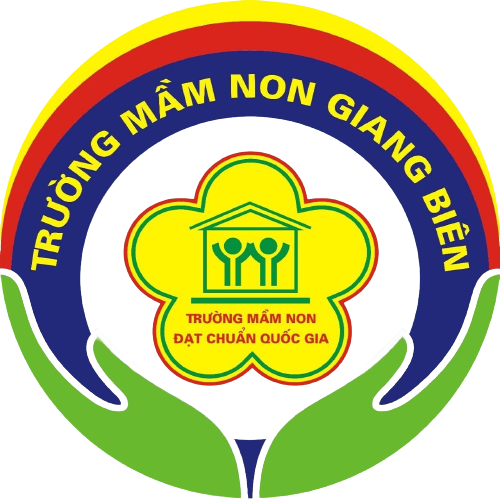 LĨNH VỰC PHÁT TRIỂN THẨM MĨ
Dạy hát  : Cô và mẹ.
                       Nghe hát: Bàn tay cô giáo  

Giáo viên : Nguyễn Thị Hoà
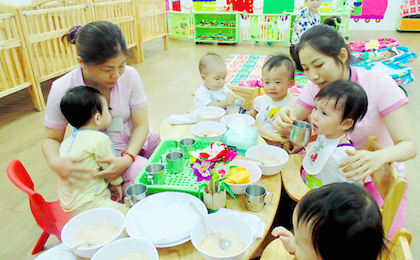 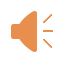